Русский язык
10
класс
Буквы А, У, И после шипящих.
Буквы Ы и И после Ц. 
Буквы О и Ё после шипящих и Ц.
Употребление буквы Э. 
Перенос слова
Сегодня на уроке
1
Вспомним правописание букв А, У, И после шипящих
2
Поговорим о правописании букв Ы и И после Ц. Употребление буквы Э
3
Вспомним правописание О и Ё после шипящих и Ц
4
Вспомним перенос слова
Проверка
Упражнение 65
Перепишите, вставляя, где необходимо, пропущенные буквы. Определите грамматическую форму слов с Ь.
Образец: Назначьте встречу (пов. накп. глаг.).
Правильная речь (сущ. жен.р. 3 скл) , жду новых встреч
(сущ. в род.п. мн.ч), модный плащ (сущ.м.р.), возле дач (сущ. в род.п. мн.ч), будешь (гл. 2 лица, ед.ч.) печь (неопред. форма гл), булатный меч (сущ.м.р), нужна помощь (сущ. жен.р. 3 скл), юноша горяч (кр.прил), выходишь(гл. 2 лица, ед.ч.) замуж(наречие искл), чувствует  фальшь (сущ. жен.р. 3 скл), малыш(сущ.м.р.), похож(кр.прил) на отца, утешьтесь (пов. накп. глаг),                  пора стричь(неопред. форма гл) овец, упал навзничь(нареч), спрячь (повел.накл.гл) наш выигрыш, обозначь (повел.накл.гл) количество, несёшься (2л.ед.ч.гл) вскачь(нареч), ненужная вещь(сущ.жен.р. 3 скл), обнаружьте (повел.накл) неисправность.
Проверка
Упражнение № 68
Перепишите, вставляя пропущенные буквы. 
Объясните свой выбор написания Ы и И после приставок.
Межиздательское дело, сверхизысканный вкус, подытожить расходы, изыскать возможности, небезынтересное сообщение, бороться с безыдейностью, предыстория биографии, межинститутский турнир, сверхизобретательный человек, предыюньские события, безымянная могила, безысходное горе, удачная контригра, распространять дезинформацию, провести дезинфекцию, сыграть роль.
Буквы А, У, И после шипящих
ча – ща, чу – щу,  жи – ши
Исключение:
брошюра
жюри
парашют
+
собственные имена иноязычного происхождения:
Жюль Верн
Лонжюмо
прищурить глаза
чудесный доктор
дощатая перегородка
мостовая из брусчатки
сменить шины
новые лыжи
Буквы И-Ы после Ц
в корнях слов

цифра, цинга

 в словах на – ция
корпорация, авиация
В суффиксе – ЫН
Сестрицын, куницын
 в окончаниях 
улицы, птицы
 в корнях слов-исключений
цыган, цыпленок,
 на цыпочки, цыц, цыкнуть
После ц буква И пишется:
После ц буква Ы пишется:
В каком слове пишется буква И?
Отлично! Ты справился! Так держать!
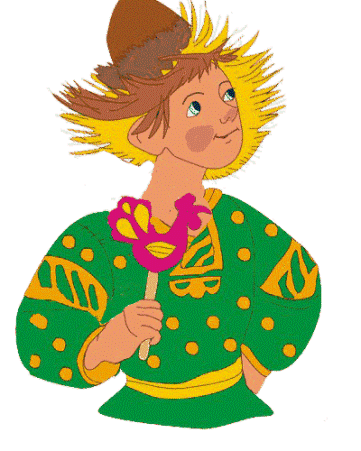 НА Ц…ПОЧКАХ
ПЫШНЫЕ РЕСНИЦ…
Ц…РКУЛЬ
Увы! Ты ошибся! Подумай ещё!
Ц…ПЛЕНОК
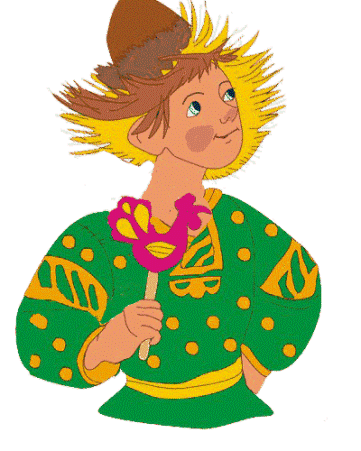 Проверим
Отлично! Ты справился! Так держать!
НА ЦЫПОЧКАХ
ПЫШНЫЕ РЕСНИЦЫ
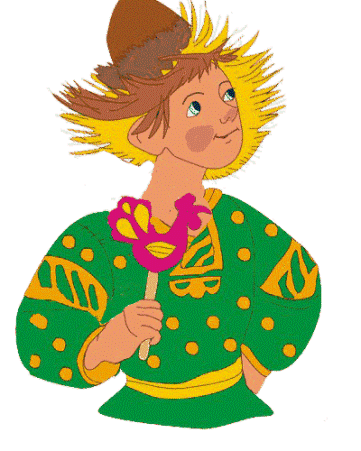 ЦИРКУЛЬ
ЦЫПЛЕНОК
В каком ряду все слова написаны верно?
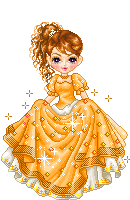 Отлично!
ЦИФРА, ОГУРЦЫ, АВИАЦИЯ
ЦЫРК, ЦЫПЛЕНОК, ДВЕРЦЫ
ЦИФЕРБЛАТ, РЕВОЛЮЦЫЯ
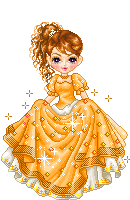 Увы!
ЦИРКУЛЬ, ЛЕКЦЫЯ, БУФЕТЧИЦЫ
Гласные О – Е (Ё) после шипящих в корне
В корне под ударением - Ё
Если в однокоренном без ударения - Е
Крепкая бечёвка (бечева); купить по дешёвке (дешевле); мельничный жёрнов (жернова); тихий шёпот (шептать).
Исключение:
Шов, шорох, крыжовник, капюшон, шок, изжога, обжора, чокаться, чопорный, шорник, трущоба, шомпол, мажорный, чащоба и др.
Запомни: слово ВЕЧОР (устаревшее слово, означает «вчера вечером»).
ВЕЧОР, ТЫ ПОМНИШЬ, ВЬЮГА ЗЛИЛАСЬ… (Пушкин А.С.)
В слове вечёрка (вечерняя газета)  пишем ё.
Гласные О – Е (Ё) после шипящих в корне
-жог-
-жёг-
В глаголах и словах,              от них образованных 
Ожёг руку (глагол)
Поджёг сарай  (глагол)
В существительных и словах, от них образованных 
сильный ожог (существительное)
поджОг сарая (существительное)
Буквы О-Ё после шипящих
Буквы О-Ё после шипящих
После Ц пишется
Употребление буквы Э
Употребление буквы Э
Перенос слова
Существуют следующие правила переноса слов:
 1. Одна буква не переносится и не оставляется на строке.
С-делать (нельзя).
2. Слова, состоящие из одного согласного и двух гласных,                       не разбиваются переносом.
Например, слово «яма» не разбивается переносом.
Перенос слова
3. Приставка не разбивается переносом:
 раз-бить (нельзя: ра-збить) 
бес-полезный (нельзя: бе-сполезный) 
под-бирать (нельзя: по-дбирать)
Перенос слова
К приставке нельзя присоединить одну букву от корня:
По-рвали (нельзя: пор-вали)
Без-облачный (нельзя: безо-блачный)
Исключением является буква Ы после приставки на согласный. Строка не может начинаться с Ы, поэтому она при переносе присоединяется к приставке: 
Преды-стория (нельзя: пред-ыстория)
Безы-дейный (нельзя: без-ыдейный).
Перенос слова
Двойные согласные в корне при переносе разделяются:
грам-матика (нельзя: гра-мматика)
Ван-на (нельзя: ва-нна)
Двойные же согласные, начинающие корень после приставки, при переносе не разделяются: 
по-ссорить (нельзя: пос-сорить)
Вы-жженный (нельзя: выж-женный)
Перенос слова
Буквы Й, Ъ и Ь при переносе не отрываются                                от предшествующей буквы:
май-ка (нельзя: ма-йка)
Разъ-езд (нельзя: раз-ъезд)
Малень-кий (нельзя: мален-ький)
Сегодня на уроке
1
Вспомнили правописание букв А, У, И после шипящих
2
Поговорили о правописании букв Ы и И после Ц. Употребление буквы Э
3
Вспомнили правописание О и Ё после шипящих и Ц
4
Вспомнили перенос слова
Задание для самостоятельной работы
Выполнить упражнение №74 на странице 58
Выполнить упражнение № 70 на странице 55
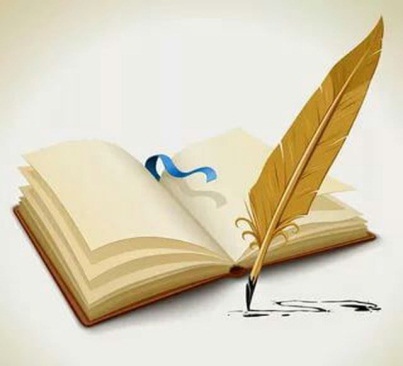